การประเมินผลการพัฒนาตนเอง (มชช.)สำหรับ...ผู้นำชุมชน...ปี 2559
นายพงษ์ศักดิ์  ปานเกิดกำนันตำบลหนองกะท้าว
ผู้สมัครใจเข้าสู่ระบบมาตรฐานงานชุมชน (มชช.) ประจำปี 2559
1. การบริหารตนเอง
    1.1 บุคลิกภาพ
		- แนวทาง/กิจกรรมการพัฒนาตนเอง
		- ผลการดำเนินงานพัฒนาตนเอง
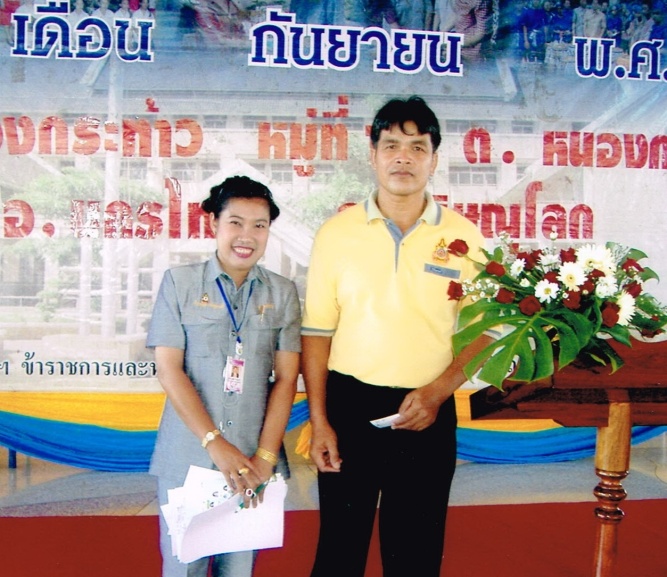 นายพงษ์ศักดิ์  ปานเกิดกำนันตำบลหนองกะท้าว
ผู้สมัครใจเข้าสู่ระบบมาตรฐานงานชุมชน (มชช.) ประจำปี 2559
1. การบริหารตนเอง
    1.2 พัฒนาความรู้ความสามารถ
		- แนวทาง/กิจกรรมการพัฒนาตนเอง
		- ผลการดำเนินงานพัฒนาตนเอง
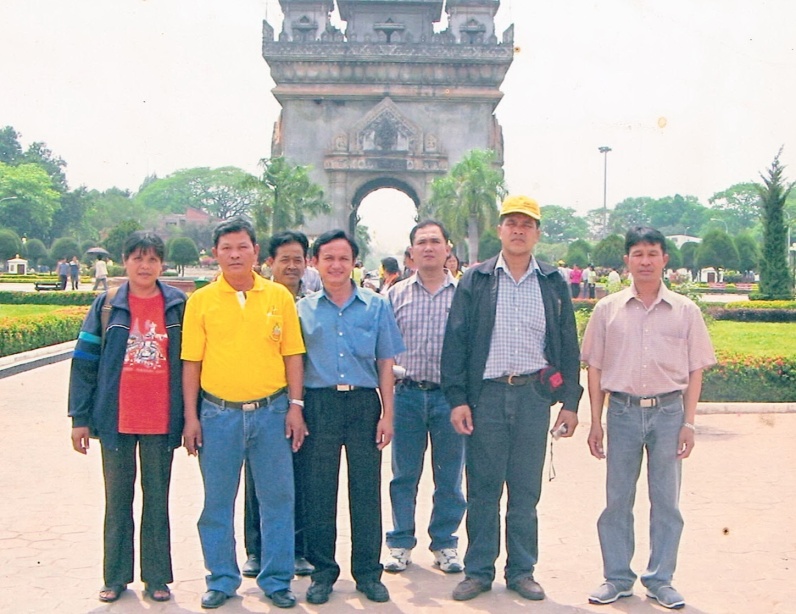 นายพงษ์ศักดิ์  ปานเกิดกำนันตำบลหนองกะท้าว
ผู้สมัครใจเข้าสู่ระบบมาตรฐานงานชุมชน (มชช.) ประจำปี 2559
2. ด้านบริหารงาน
    2.1 แผนงาน/โครงการ/กิจกรรม
		- แนวทาง/กิจกรรมการพัฒนาตนเอง
		- ผลการดำเนินงานพัฒนาตนเอง
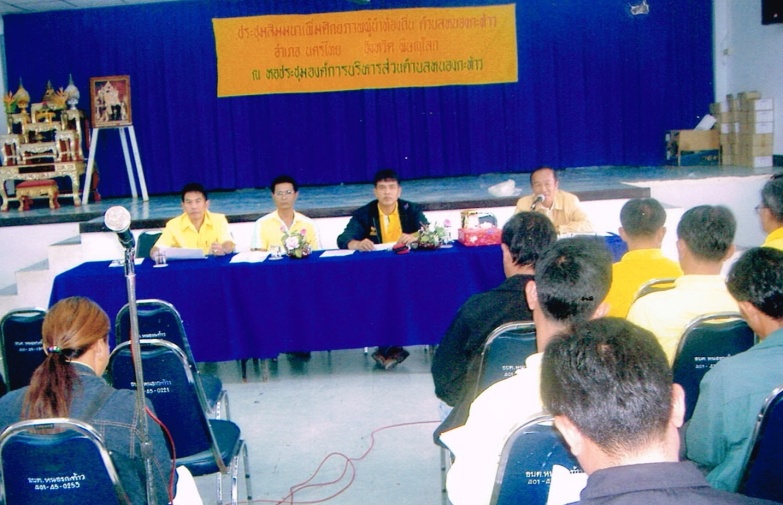 ภาพถ่ายก่อนดำเนินการ
ภาพถ่ายก่อนดำเนินการ
ภาพถ่ายก่อนดำเนินการ
ภาพถ่ายระหว่างดำเนินการ
ภาพถ่ายระหว่างดำเนินการ
ภาพถ่ายระหว่างดำเนินการ
ภาพถ่ายหลังดำเนินการ
ภาพถ่ายหลังดำเนินการ
ภาพถ่ายหลังดำเนินการ
สวัสดี